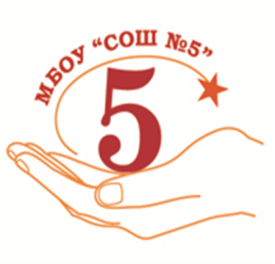 Муниципальное бюджетное общеобразовательное учреждение
«Средняя общеобразовательная школа №5»
Игровой практикум для родителей
Прокопович Елена Николаевна
старший воспитатель
наиболее значимым направлением нашей работы является сотрудничество с семьей воспитанников.
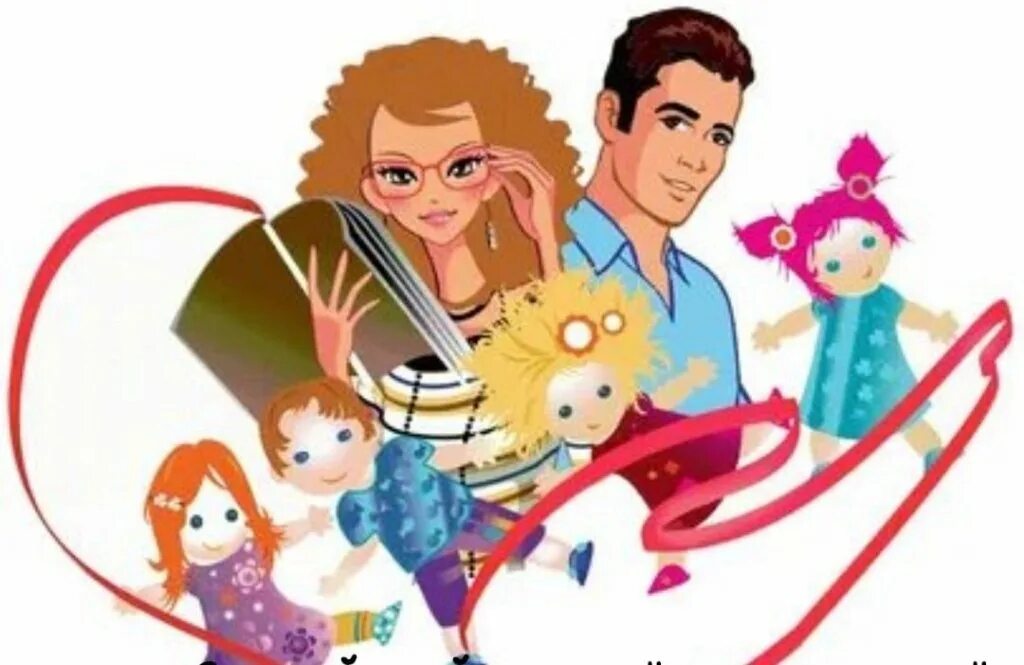 Подсказки для родителей. Игровой практикум
Страх-Активное слушание (Эмпаия);
«Хотелки»-Установить правила (Правила);
Физическое состояние- Позаботиться;
Неудачи- Похвалить;
Непослушание- Внимание;
Агрессивные поступки – дать защиту психологических и физических границ (Поддержка)
«просветительский клуб для родителей»
Карточка СТЕРЕОТИПЫ
Угрозы:
«Если ты не прекратишь кричать, я уйду. Если это еще раз повторится, я возьму ремень»
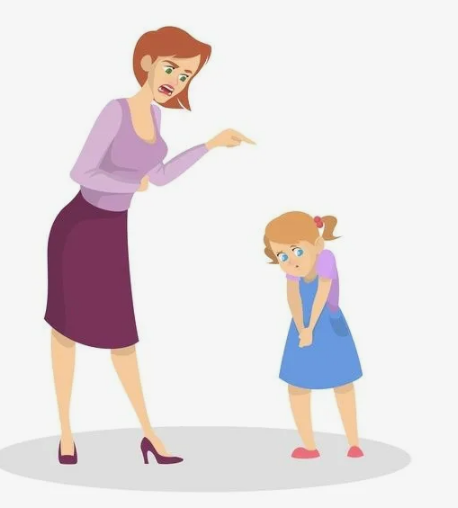 Ситуация - Страхи
Боится идти к стоматологу
Инструмент ЭМПАТИЯ
«Бояться- это нормально. Я помогу тебе успокоиться».
Описать чувства и эмоции ребенка.
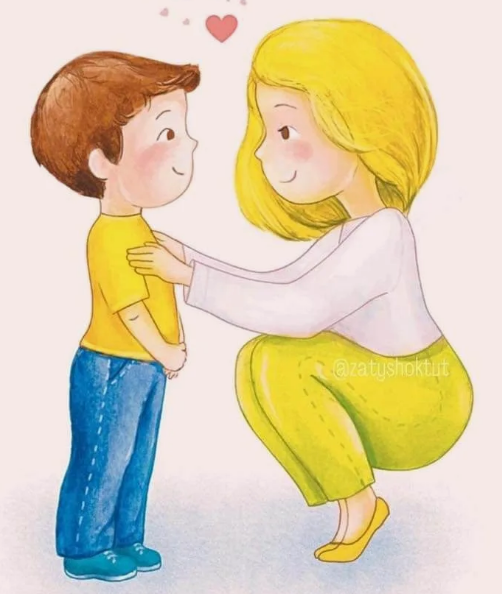 «просветительский клуб для родителей»
«просветительский клуб для родителей»
Карточка СТЕРЕОТИПЫ
Приказы:
«Сейчас же перестань!» «Убери!»
«Быстро в кровать!»
«Замолчи!»
Хотелки
Хочет играть на телефоне
Инструмент
Отвлечение
Стратегия
«Ты сейчас плачешь? А ты плачешь громко или тихо?»
Проговорить правила семьи
Мама и папа за крик ничего не дают. Хочешь я тебе расскажу как это получить?
Установить правила
«просветительский клуб для родителей»
Карточка СТЕРЕОТИПЫ
Угрозы:
«Если ты не прекратишь кричать, я уйду. Дома будешь стоять в углу.»
Ситуация – Физическое состояние
На прогулке ребенок отказывается идти сам. Просится на руки.
Инструмент ЗАБОТА
«Давай мы сейчас это сделаем, а потом  отдохнем, попьем/ поедим…)
позаботиться
«просветительский клуб для родителей»
Карточка СТЕРЕОТИПЫ
Жертва:
«Что же нужно просто потерпеть»
Ситуация – неудачи
Ребенок не может выбросить игрушку, которая сломалась
Инструмент похвалить
«Ты мне нравишься таким, какой ты есть. Чем я тебе могу помочь?»
«просветительский клуб для родителей»
«просветительский клуб для родителей»
Карточка СТЕРЕОТИПЫ
Нравоучение:
«Каждый человек должен трудиться»,
«Ты должен уважать взрослых»
Ситуация – Агрессивные поступки
Ребенок бьет родителя
Инструмент поддержка
«Ты много значишь для меня»
Спокойно поговорить с ребенком, не оценивая его поступок, разобраться в причинах
«поддержка»